XML DOM
XML: Extensible Markup Language
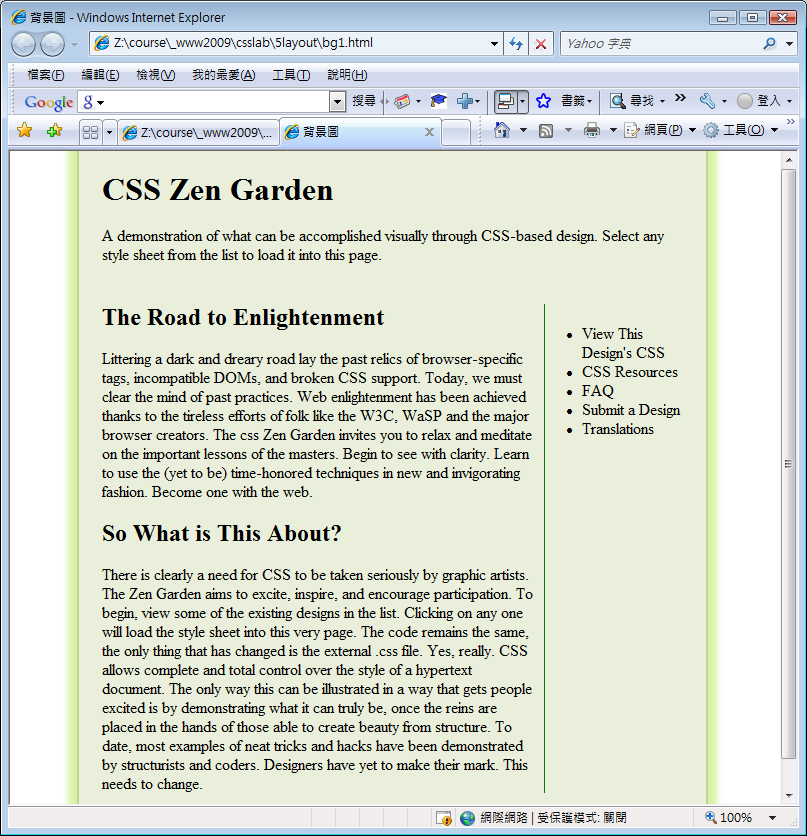 https://ycchen.im.ncnu.edu.tw/www2011/lab/xmlDomEx1.zip
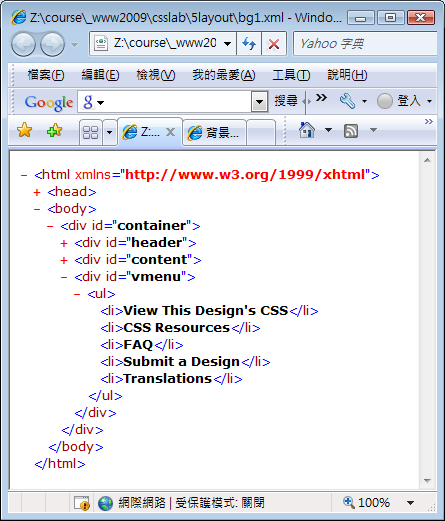 menu.xml
<?xml version="1.0" encoding="UTF-8" ?> 
<menu>
<item>
<url>http://www.ncnu.edu.tw/</url>
<text>NCNU</text>
</item>
<item>
<url>http://www.im.ncnu.edu.tw/</url>
<text>暨大資管</text>
</item>
<item>
<url>https://webmail.ncnu.edu.tw/</url>
<text>暨大 Web Mail</text>
</item>
<item>
<url>http://rent.im.ncnu.edu.tw/</url>
<text>暨居蟹</text>
</item>
</menu>
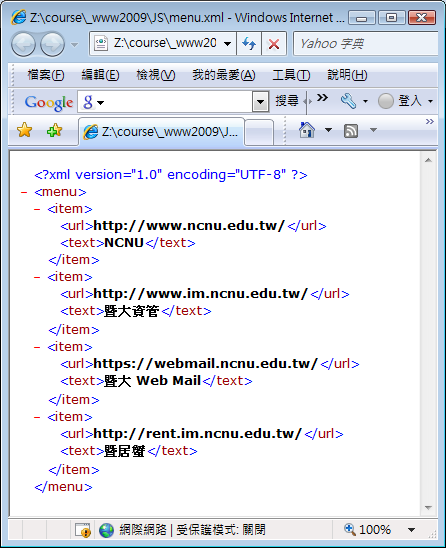 文件結構
整份文件: document
文件之root元素:
document.documentElement
文件為一個由節點組成的樹狀結構
節點(node)
元素節點(element)
屬性節點(attribute)
文字節點(text)
Node (節點)
Node Types
Other node types:
DocumentFragment, ProcessingInstruction, EntityReference, 
Comment, Entity, Notation
nodeType
<script type="text/javascript">
<!--
var str="";
window.onload=function() {
    var ele=document.documentElement;
    showTree(ele);
    var w=window.open("", "tree", "width=500,height=800, scrollbars");
    w.document.write(str);
    w.document.close();
}

function showTree(node) {
    str += "<ul><li>"+node.nodeName+": "+node.nodeType;
    if (node.hasChildNodes()) {
        for (var i=0; i<node.childNodes.length;i++)
             showTree(node.childNodes[i]);
    }
    else 
        str +="<br />"+node.nodeValue;
    str +="</li></ul>";
}
//-->
</script>
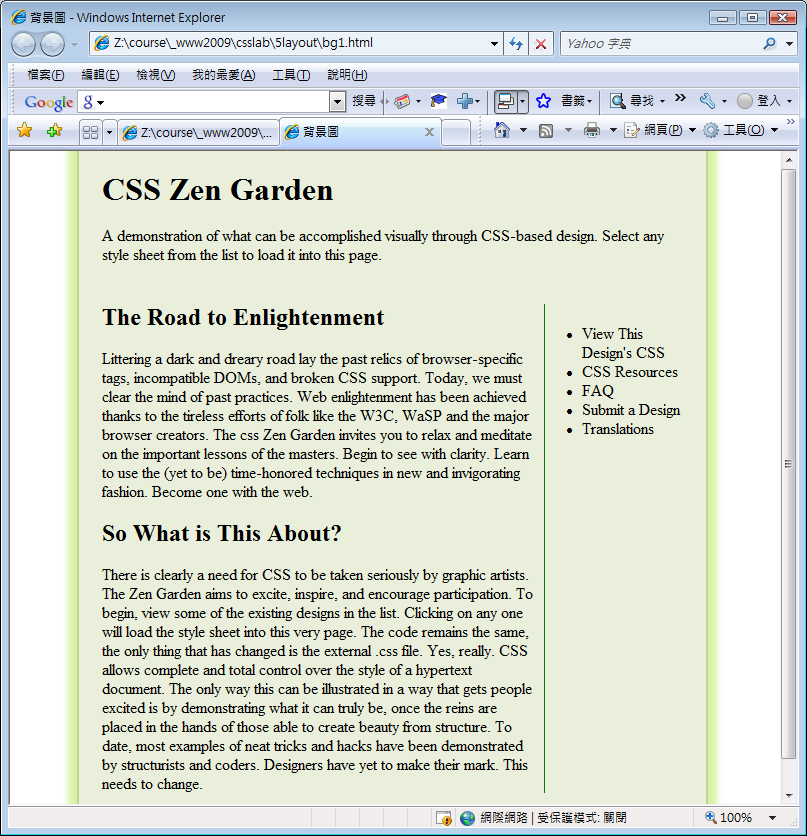 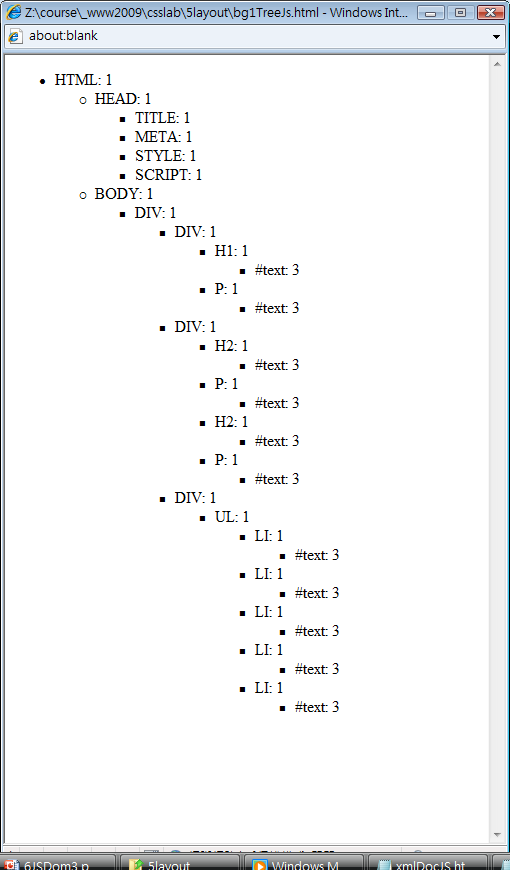 Node's methods
appendChild(), insertBefore()
var img = new Image();
img.src="lily.jpg";
img.id ="lily1";
img.className="imgC1";
var div2=document.getElementById("div2");

div2.appendChild(img);

div2.insertBefore(img, div2.firstChild);
Element Object
Other properties: (the same as node)
childNodes, firstChild, lastChild, nextSibling, nodeName, nodeType, nodeValue, ownerDocument, parentNode, previousSibling
element's methods
Other methods: (the same as node)
appendChild(), cloneNode(), hasChildNodes(), insertBefore(), removeChild(), replaceChild()
var img = document.createElement("img");
img.setAttribute("src", "lily.png");
img.setAttribute("id", "img2");

document.getElementById("div2").appendChild(img);
Attribute Object
(XML) Document
Document's methods
var img = document.createElement("img");
var attrSrc = document.createAttribute("src");
attrSrc.nodeValue="lily1.jpg";
img.setAttributeNode(attrSrc);
document.getElementById("content").appendChild(img);
https://ycchen.im.ncnu.edu.tw/www2011/lab/xmlDomJS.html
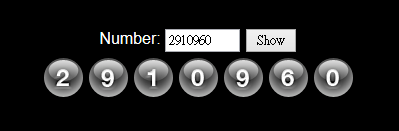 https://ycchen.im.ncnu.edu.tw/www2011/lab/digit.zip
getElementsByTagName()
getElementById()只能用於XHTML/HTML
在一般XML document，應使用getElementsByTagName("tagName")
getElementsByTagName("tagName")傳回一個由element組成的陣列(or collection)